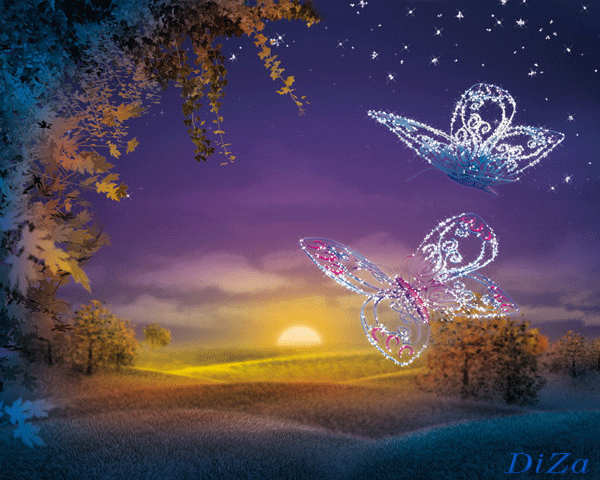 1. (Не)друг поддакивает, а друг спорит.
2. (Не) заслонишь солнце рукавицей, (не) убьешь молодца (не)былицей.
3. На сердце ненастье, так и в вёдро дождь.
4. (Не) смажешь колеса – быстро (не) поедешь. 
5. (Не) работа сушит, а забота.
      6.  (Не посеешь) – урожай (не) соберешь
      7. Лентяю все (не)можется да (не)здоровится.       8. (Не) спеши языком, торопись делом.       9. Правда в огне (не) горит и в воде (не) тонет. 
     10 . У( не)ряхи да (не)пряхи нет и путной рубахи.
Не с существительными
Учитель русского языка и литературы:Юдина Ирина Анатольевна
Цели урока
Цель: знать условия выбора слитного или раздельного написания НЕ с существительными, уметь различать НЕ как приставку, частицу, часть корня, доказывать выбор написания, подбирать синонимы с НЕ к словам, анализировать смысл предложений с точки зрения наличия противопоставления.
Задачи:
Обучающие: совершенствование навыков написания слитного написания НЕ с существительными.
Развивающие:
развитие памяти, внимания, воображения, языковой догадки;
развитие логического мышления, умения сравнивать, анализировать, обобщать, делать выводы, планировать свое высказывание;
развитие способностей к самостоятельному труду;
развитие познавательного интереса.
Воспитательные:
воспитание культуры общения, речи и поведения;
вызвать заинтересованность в получении знаний;
пробудить любознательность;
побудить учащихся к активности;
закрепить уверенность в успехе.
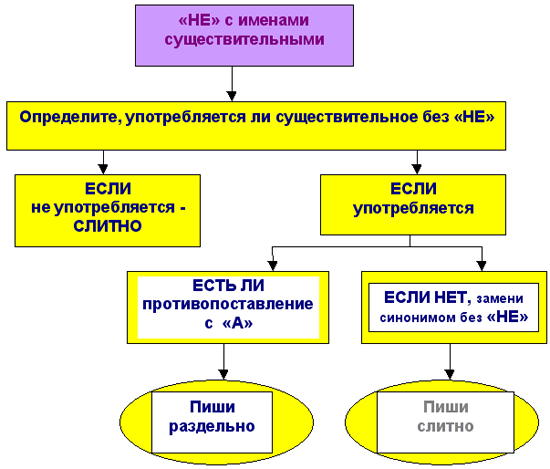 Подберите к данным словам синонимы
Сомнение, болезнь, ложь, беда,
 противник, глупость, рабство, 
слякоть, рассеянность,
 возмущение, подозрительность
Слова для справок: негодование, непогода, 
нездоровье, невнимательность, неправда, 
неприятель, несчастье, неволя,
 невежливость, неуверенность, нелепость
невежа-малообразованный человек

 невежда -грубый недотёпа - недалёкий в умственном отношении человек.
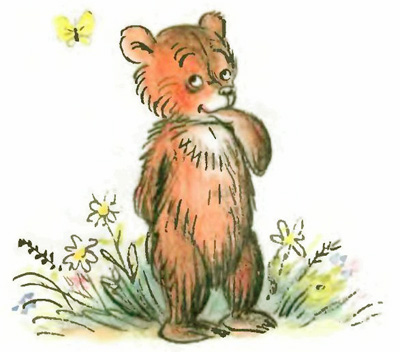 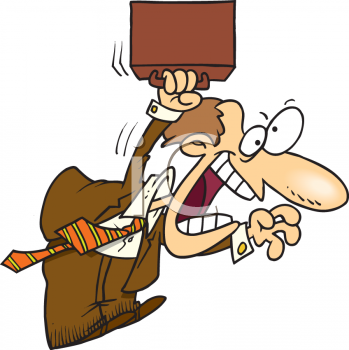 Задание:Выпишите существительные, которые без не не употребляются. (Не)годование, (не)видимка, (не)внимательность, (не)вежа. (не)вежда, (не)грамотность, (не)доверие, (не)забудка, (не)годяй.
Спишите, раскрывая скобки
1.(Не)везение преследовало меня.
2. (Не)везение, а труд и настойчивость
 приведут к успехам в знаниях.
3. Это была явная (не)правда.
4. (Не)правду, а явную ложь почувствовал 
он в его ответе.
3. Тест на первичное усвоение темы "Не с существительными«А 1. Не с существительным пишется слитно, так как не употребляется без не.Мешала (не)погода, а другие обстоятельства.Полная (не)лепица.Причины (не)успеваемости.А 2. Не с существительным пишется слитно, так как можно заменить синонимом или близким по значению выражением.Прилив (не)нависти.(Не)знание предмета.Жизнь красна (не)днями, а делами.А 3. Не с существительным пишется раздельно, так как есть противопоставление с союзом а.Видно (не)ряху по грязной рубахе.Говорить (не)правду некрасиво.Говорить (не)правду, а ложь.А4. Не с существительными пишется раздельно.(Не)везение преследовало меня.(Не)везение, а труд и настойчивость приведут к успехам в знаниях.(Не)везение преследовало меня, но труд и воля помогли добиться успехов в учении.А5. Не с существительными пишется раздельно.Учение - красота, а (не)учение - слепота.Сила с (не)правдою не уживаются.Ещё (не)зима, но уже выпал первый снег.
(Ключ к тесту "Проверь себя!")
А 1 - 2; А 2 - 2; А 3 - 3; А4 - 2; А5 – 3
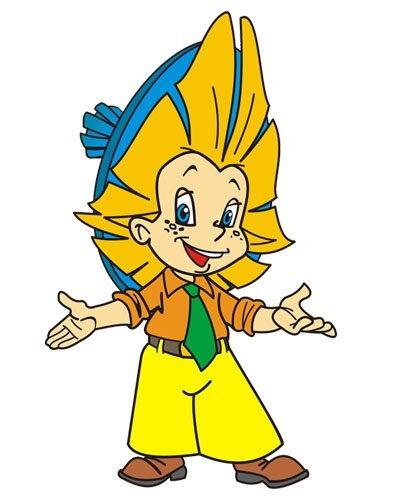 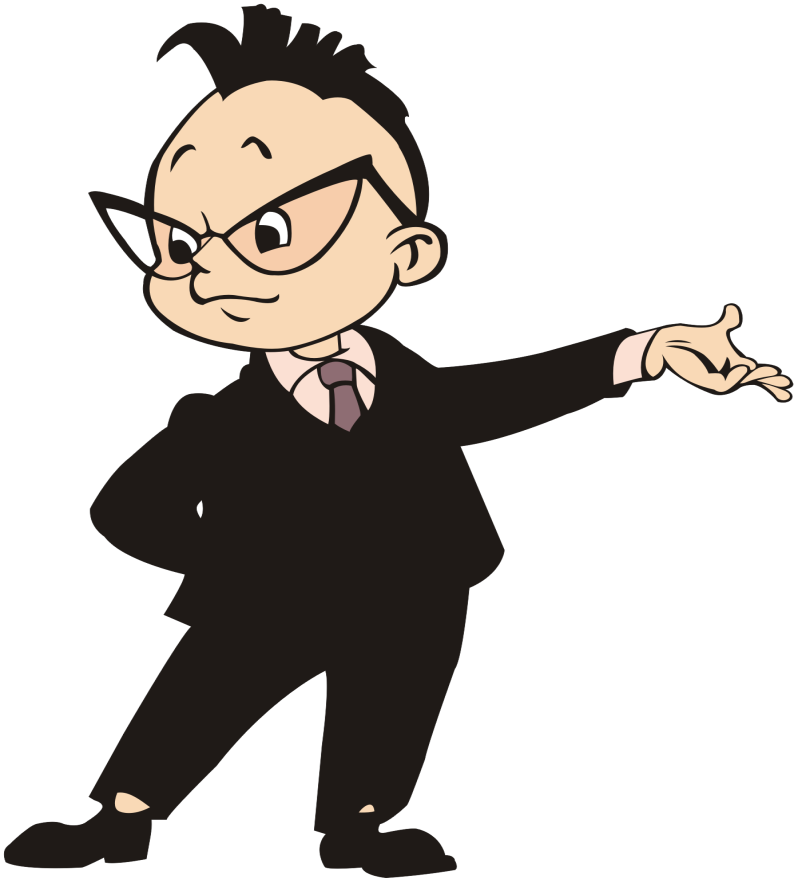 Домашнее задание
Параграф 43, орфограмма № 32.
Стр. 101, упр. 242.
Дополнительное задание: составить словарик существительных, которые не употребляются без НЕ.
Спасибо за урок!